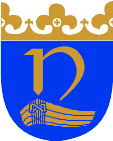 INFORMACJA O STANIE MIENIA KOMUNALNEGO SPORZĄDZONA NA DZIEŃ 31.12.2022 ROKU
DZIAŁ GEODEZJI 
I GOSPODARKI NIERUCHOMOŚCIAMI
Charakterystyka gminy z podziałem na sołectwa
BIAŁOBRZEGI – 2160 ha
STANISŁAWÓW PIERWSZY – 2055 ha
KĄTY WĘGIERSKIE – 1392 ha
NIEPORĘT – 1246 ha
JÓZEFÓW – 593 ha
WÓLKA RADZYMIŃSKA – 523 ha
ZEGRZE PŁ. – 290 ha
IZABELIN – 241 ha
REMBELSZCZYZNA – 231 ha
ALEKSANDRÓW – 207 ha
RYNIA – 204 ha
MICHAŁÓW-GRABINA – 161 ha
STANISŁAWÓW DRUGI – 152 ha
WOLA ALEKSANDRA – 79 ha
BENIAMINÓW – 73 ha
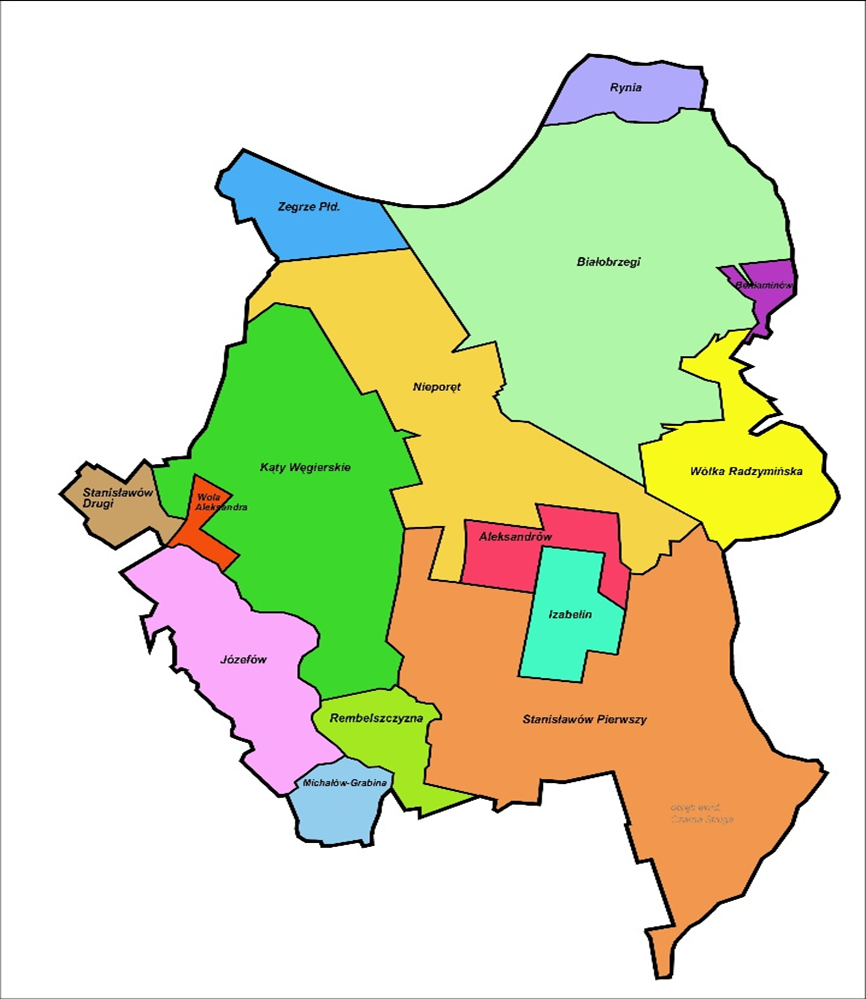 ZESTAWIENIE GRUNTÓW GMINY NIEPORĘT:
OGÓLNA POWIERZCHNIA NASZEJ GMINY – 9605,9410 ha, W TYM:
TERENY ZABUDOWANE I ZURBANIZOWANE – 970,3534 ha
DROGI – 266,9823 ha
LASY ORAZ GRUNTY ZADRZEWIONE I ZAKRZEWIONE  – 4284,3666 ha
GRUNTY ROLNE – 2961,7336 ha
TERENY KOMUNIKACYJNE – 107,0397 ha
GRUNTY POD WODAMI – 1015,4654 ha

JEZIORO ZEGRZYŃSKI
Nieporęt - 917,3721 ha
Serock – 255,8447 ha
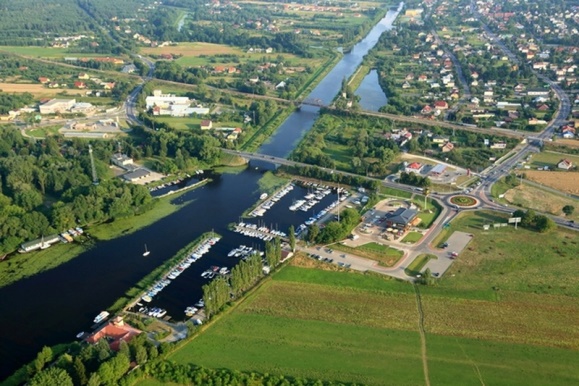 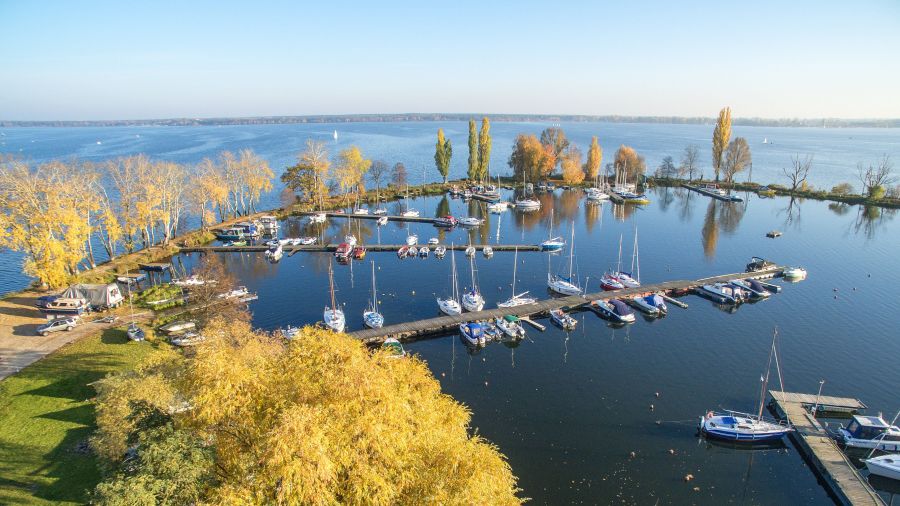 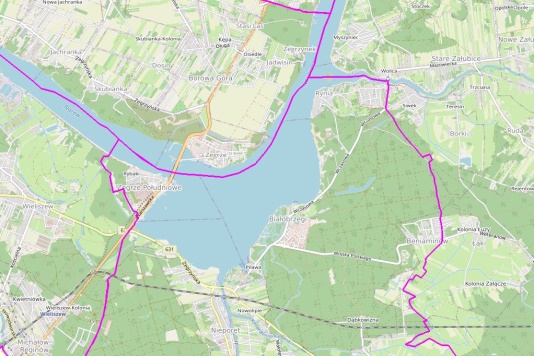 OGÓLNE INFORMACJE O GMINIE NIEPORĘT
W Stanisławowie Pierwszym posiadamy tereny działalności gospodarczej na których znajdują się zakłady przemysłowe do największych zaliczamy takie jak:
Instytut Wysokich Ciśnień PAN
Lantmannen Unibake Poland 
Bericap Polska 
APS Energia
Neon Efekt
Floraland 
Celsa Huta Ostrowiec
BIO-TECH
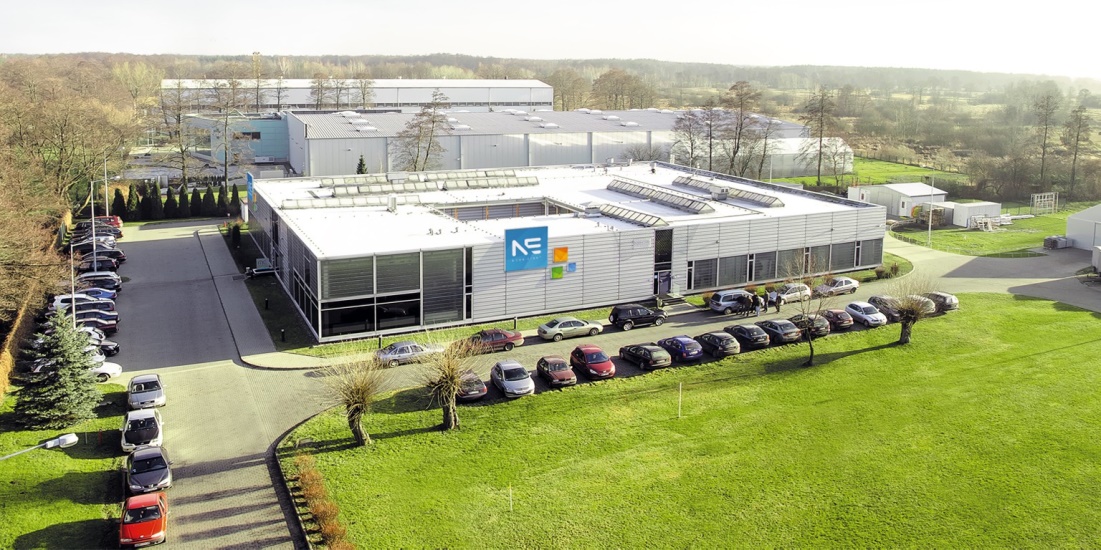 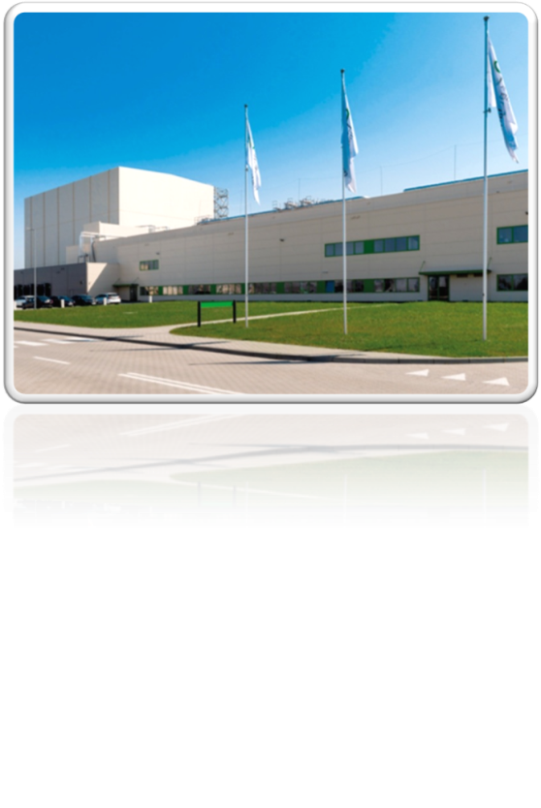 WŁASNOŚĆ GMINY NIEPORĘT
120,5504 HA
Posiadanie samoistne gminy nieporęt58,6915 HA
PRZEKAZANIE W TRWAŁY ZARZĄD8,1847 ha
UŻYTKOWANIE WIECZYSTE PRZEKAZANIE I NABYCIE
Grunty Przekazane w użyt. wieczyste - 0,1092 ha nabyto - 0,4414 ha
ZESTAWIENIE ZASOBU NIERUCHOMOŚCI W GMINIE NIEPORĘT
PODZIAŁ MIENIA KOMUNALNEGO WEDŁUG PRAW PRZYSŁUGUJĄCYCH GMINIE NIEPORĘT
Dodatkowo w skład zasobu wchodziły również grunty przejęte przez Gminę od innych podmiotów w dzierżawę, użyczenie lub najem na potrzeby realizacji zadań własnych gminy o łącznej powierzchni 12,2189 ha,  w tym:

dzierżawa gruntów od Polskich Kolei Państwowych SA dla zabezpieczenia potrzeb mieszkańców w zakresie dróg - 19140 m2,  
dzierżawa gruntów od Państwowego Gospodarstwa Wodnego Wody Polskie z przeznaczeniem na ciągi piesze i  ścieżki rowerowe  - 59683 m2;
użyczenie gruntów od  Parafii Rzymsko-Katolickiej w Nieporęcie na cele parkingowe  - 1200 m2, 
użyczenie gruntów od OSP Wólka Radzymińska oraz na cele związane z realizacją zadań własnych sołectwa Wólka Radzymińska - 1400 m2. 
użyczenie gruntów od Wspólnoty wsi Rynia  (budynek TPD, plac zabaw i chodnik do jeziora) -  18402  m2
dzierżawa gruntów od Nadleśnictwa Jabłonna do korzystania jako ciąg pieszy Białobrzegi działka 51/32 -  240 m2
użyczenie gruntów od Powiatu Legionowskiego  - dysponowanie na cele budowlane, oświetlenie drogowe 21792 m2
dzierżawa gruntów od Państwowego Gospodarstwa Wodnego Wody Polskie z przeznaczeniem pod infrastrukturę komunalną 255 m2
najem gruntów od Mazowieckiego Zarządu Dróg Wojewódzkich pod budowę i eksploatację przepompowni ścieków – 77 m2
Do zasobu nieruchomości Gminy Nieporęt w 2022 roku należało 30 lokali mieszkalnych znajdujących się w budynkach mieszkalnych jednorodzinnych i wielorodzinnych z wyodrębnionymi lokalami mieszkalnymi.
Budynki i lokale mieszkalne
W zasobie Gminy Nieporęt w 2021 roku znajdowały się także inne obiekty niemieszkalne: budynki oświaty, kultury, sportu oraz budynki i obiekty  użytkowe, które na podstawie umów użytkowania, użyczenia, najmu oraz decyzji o przekazaniu w trwały zarząd zostały przekazane do administrowania i zarządzania:
Beniaminów, ul. Fortowa 15 - Filia GOK 
Białobrzegi, Osiedle Wojskowe 108  - lokal użytkowy 
Białobrzegi, Osiedle Wojskowe 12 - Gminne Przedszkole 
Białobrzegi, ul. Wojska Polskiego 21 - Szkoła Podstawowa im.Wojska Polskiego 
Izabelin, ul. Szkolna 1 - Szkoła Podstawowa im. I Batalionu Saperów Kościuszkowskich 
Izabelin, ul. Szkolna 1 – Niepubliczne Przedszkole Terapeutyczne i Szkoła Terapeutyczna Ooniwerek
Józefów, ul. Szkolna 62 - Szkoła Podstawowa im. Wandy Chotomskiej
Józefów, ul. Szkolna 62 - Obiekty Stacji uzdatniania wody
Kąty Węgierskie, ul. Kościelna 22 - Filia GOK + OSP + Biblioteka
Nieporęt, ul. Dworcowa 9 - Szkoła Podstawowa im. Bronisława Tokaja
Nieporęt, ul. Dworcowa 9 A  - „Stanica Strażacka”, Biblioteka Publiczna
Nieporęt, ul. Jana Kazimierza - Obiekty kontenerowe pompowni ścieków
Nieporęt, ul. Jana Kazimierza 104 - Gminne Przedszkole
Nieporęt, ul. Zegrzyńska 10 H - siedziba Straży Gminnej i sanitariaty
INNE OBIEKTY KOMUNALNE
Nieporęt, Plac Wolności 1 - siedziba Urzędu Gminy
Nieporęt, Podleśna 4 B  - Centrum Medyczne
Nieporęt, ul. Podleśna 4B, Budynek Gminnego Zakładu Komunalnego w Nieporęcie, - siedziba
Nieporęt, ul. Plac Wolności 3A, budynek handlowo-usługowy
Rynia, ul. Główna 24A - świetlica TPD
Stanisławów Drugi, ul. Wolska 71a - Filia  GOK
Stanisławów Pierwszy, ul. Zajazdowa 8 Obiekty Stacji uzdatniania wody
Stanisławów Pierwszy ul. Koncertowa 4 - Ośrodek Sportu i Rekreacji Gminy Nieporęt
Nieporęt, ul. Wojska Polskiego 3, Centrum Rekreacji Nieporęt – siedziba oraz obiekty związane z prowadzeniem kompleksu
Stanisławów Pierwszy, ul. Jana Kazimierza 291 – Szkoła Podstawowa im. Bohaterów Bitwy Warszawskiej 1920 r
Wólka Radzymińska, ul. Szkolna 81-lokal dla GOK  w budynku OSP
Wólka Radzymińska, ul. Szkolna 79 -  Zespół Szkolno-Przedszkolny
Zegrze Południowe, ul. Rybaki 24 - Gminne Przedszkole
Zegrze, ul. Warszawska 13 - „Orion”
Zegrze, Osiedle Wojskowe 13 - filia GOK, świetlica TPD
Inne obiekty komunalne c.d.
Zmiany w stanie mienia komunalnego do dnia 31.12.2022 r.
DANE O ZMIANACH w stanie mienia komunalnego w okresie od dnia złożenia poprzedniej informacji do dnia 31.12.2022 r.:
zmiany w wyniku nieodpłatnego nabycie na mienie Gminy Nieporęt,
zmiany w wyniku nieodpłatnego nabycia prawa użytkowania wieczystego nieruchomości na mienie Gminy Nieporęt,
Art. 98 - zmiany w wyniku nabycia na mienie Gminy Nieporęt  z mocy prawa,
Art. 73 - zmiany w wyniku nabycia na mienie Gminy Nieporęt  z mocy prawa.
MIENIE KOMUNALNE
ART. 98 USTAWY O GOSPODARCE NIERUCHOMOŚCIAMI – NABYCIE NA MIENIE GMINY NIEPORĘT Z MOCY PRAWA.1,8236 ha -> Przeznaczenie w planie zagospodarowania przestrzennego pod drogi lub poszerzenia istniejących dróg.
ALEKSANDRÓW – 0,0965 ha
BENIAMINÓW – 0,0114 ha
CZARNA STRUGA – 0,0137 ha
IZABELIN – 0,1867 ha
JÓZEFÓW – 0,2310 ha
KĄTY WĘGIERSKIE – 0,1663 ha
MICHAŁÓW-GRABINA – 0,0113 ha
NIEPORĘT – 0,7131 ha
REMBELSZCZYZNA – 0,0207 ha
RYNIA – 0,0412 ha
STANISŁAWÓW PIERWSZY – 0,1403 ha
WÓLKA RADZYMIŃSKA – 0,1914 ha
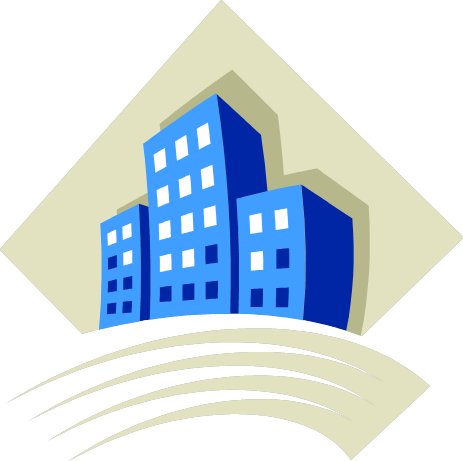 ZMIANY W STANIE MIENIA KOMUNALNEGO W 2022 R.
ART. 73 PRZEPISY WPROWADZAJĄCE USTAWY REFORMUJĄCE ADMINISTRACJĘ PUBLICZNĄ – NABYCIE NA MIENIE GMINY NIEPORĘT Z MOCY PRAWA.0,6897 ha -> Przeznaczenie w planie zagospodarowania przestrzennego pod drogi lub poszerzenia istniejących dróg.
ALEKSANDRÓW:
ULICA MAŁOŁĘCKA – 0,2286 ha
ULICA POLNA – 0,2075 ha
MICHAŁÓW GRABINA:
POSZERZENIE ULICY KWIATOWEJ – 0,0010 ha
RYNIA:
ULICA GŁÓWNA – 0,0266 ha
MICHAŁÓW REGINÓW:
POSZERZENIA ULIC – 0,2260 ha
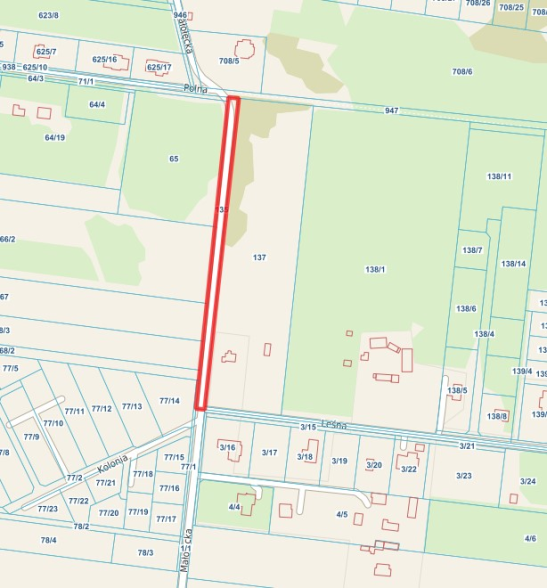 ZMIANY W STANIE MIENIA KOMUNALNEGO W 2022 R.
NIEODPŁATNE NABYCIE NA MIENIE GMINY NIEPORĘT PRAWA UŻYTKOWANIA WIECZYSTEGO:

DZIAŁKA EWID. 354/8 RYNIA – 0,3928 ha
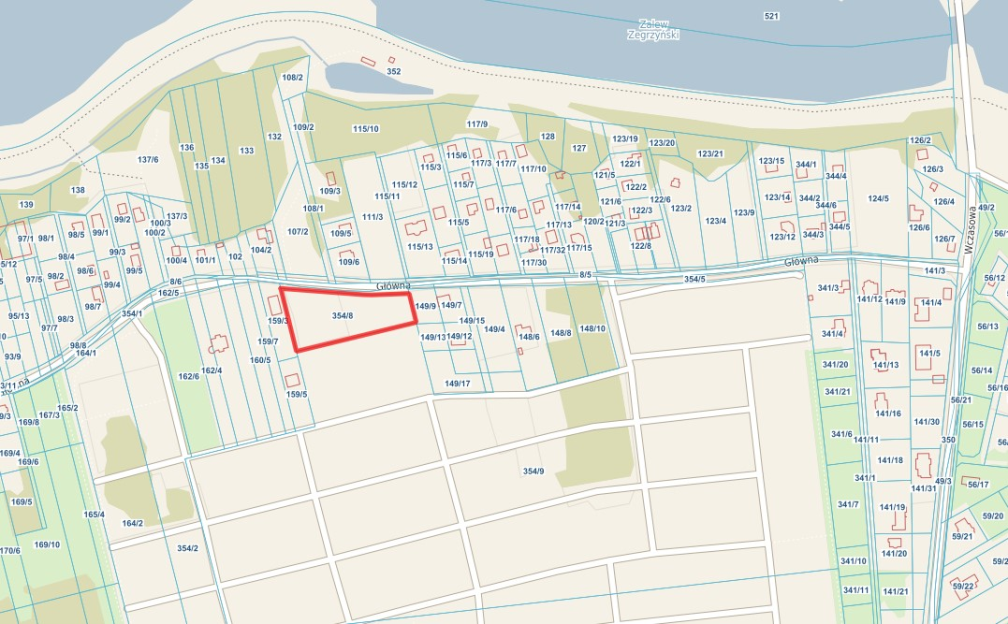 ZMIANY W STANIE MIENIA KOMUNALNEGO W 2022 R.
SPRZEDAŻ GRUNTÓW:
BIAŁOBRZEGI  -  DZIAŁKA EW. NR 291 – 0,0291 ha
STANISŁAWÓW PIERWSZY – DZIAŁKA EW. NR 578/8 i 578/9 – 2,0001 ha
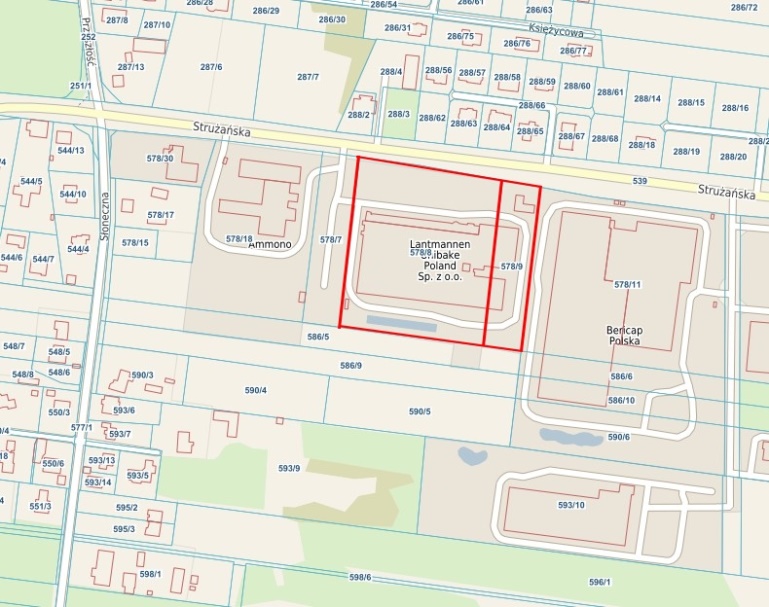 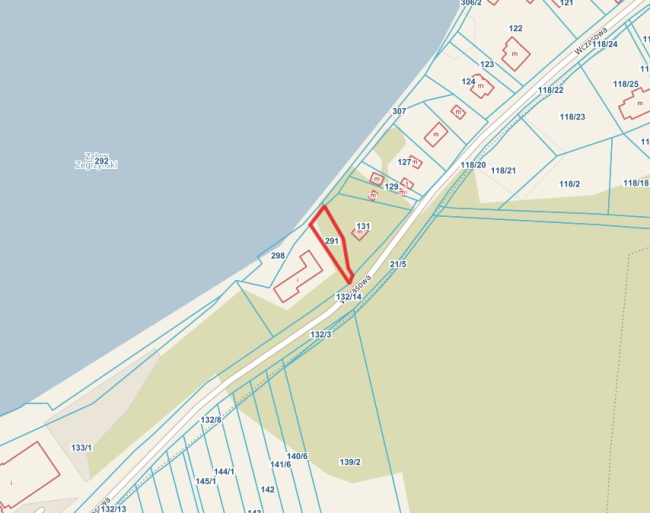 ZMIANY W STANIE MIENIA KOMUNALNEGO W 2022 R.
W wyniku realizacji podjętych uchwał przez Radę Gminy Nieporęt oraz na podstawie art. 98 ustawy o gospodarce nieruchomościami I ART. 73 PRZEPISY WPROWADZAJĄCE USTAWY REFORMUJĄCE ADMINISTRACJĘ PUBLICZNĄ w 2022 roku do zasobu nieruchomości gminnych nabyto łącznie 2,5133 ha gruntów.
Zestawienie nabycia i zbycia przez Gminę Nieporęt w latach 2002 - 2022
Użytkowanie wieczyste
W użytkowaniu wieczystym pozostały grunty o łącznej powierzchni 0,1092 ha: 
1 nieruchomość  w Zegrzu Południowym o pow. 0,0110 ha, 
1 nieruchomość  w Czarnej Strudze o pow. 0,0982 ha, 
 
Dochód z tytułu użytkowania wieczystego w 2022 roku wyniósł 1 097,16 zł 
(jest to dochód za 2022 rok)
Dział Geodezji i Gospodarki Nieruchomościami realizuje zapisy i zobowiązania wynikające z zawartych umów dzierżaw, najmu i użyczenia.

W 2022 r. Gmina łącznie realizowała 58 umów dzierżawy, 4 umowy najmu lokali użytkowych oraz 12 umów użyczenia nieruchomości gminnych - na rzecz Gminnego Ośrodka Kultury, Ochotniczej Straży Pożarnej i Biblioteki Publicznej Gminy Nieporęt.

Do najważniejszych umów zaliczamy:
Delikatesy Centrum Sp. z o.o. - Supermarket
JW Construction Hotel 500 - Plaża
Lantmannen Unibake Poland Sp. z o.o.
Poczta Polska
Wieża telekomunikacyjna
Przedszkole i szkoła terapeutyczna Ooniwerek
Umowy dzierżawy, najmu, użyczenia
Umowy dzierżawy, najmu, użyczenia
Najważniejsze dla gminy nieporęt
DELKIKATESY CENTRUM Sp. z o.o. - SUPERMARKET
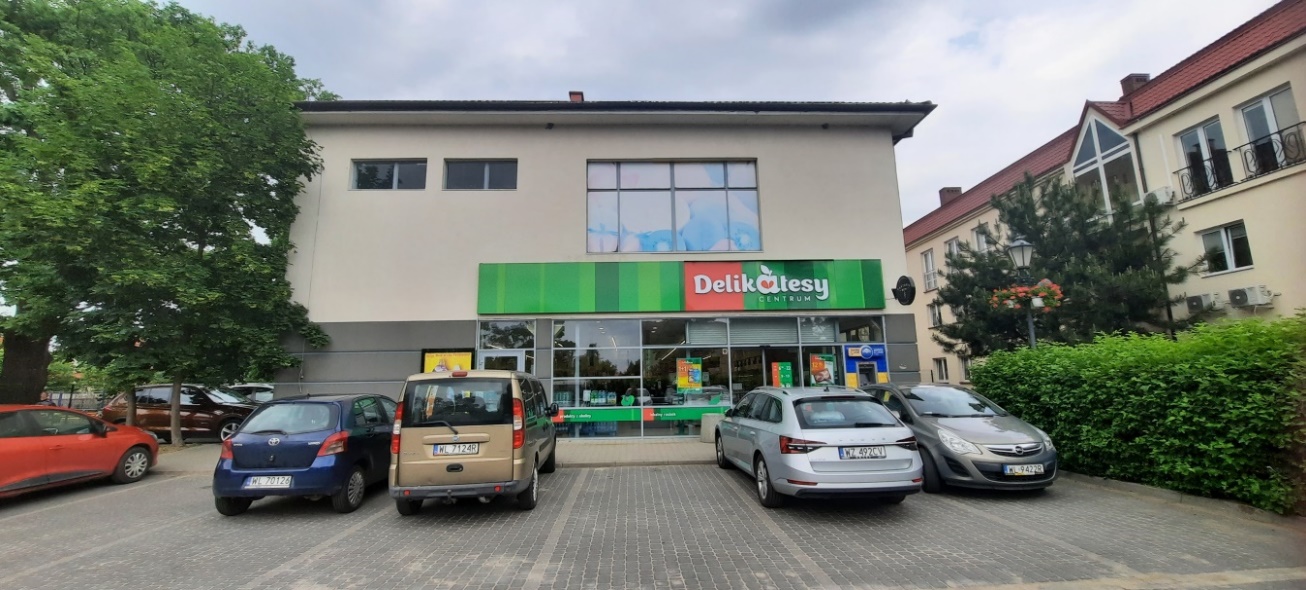 Jw. Construction – hotel 500
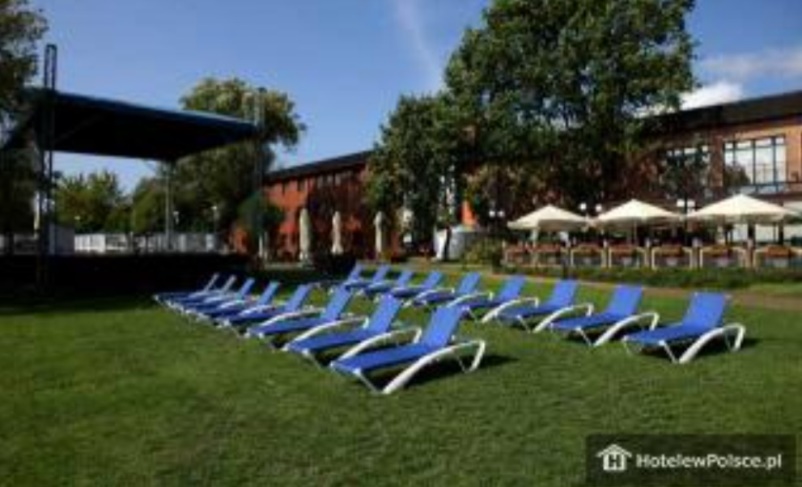 plaża
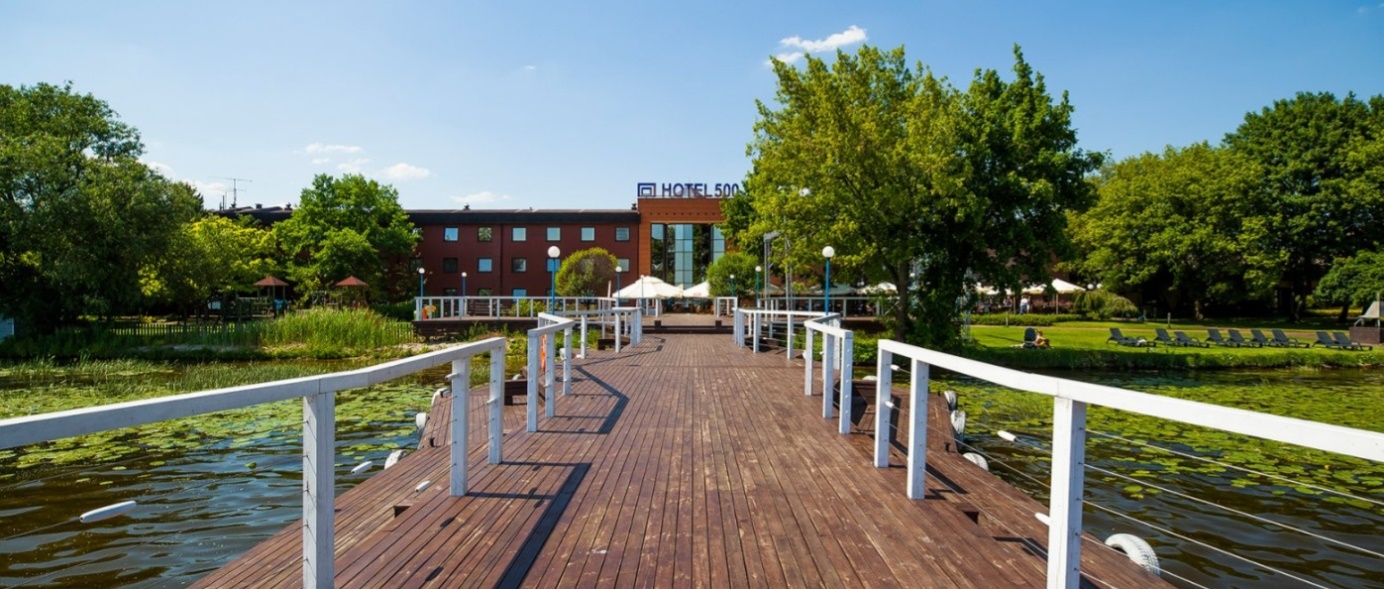 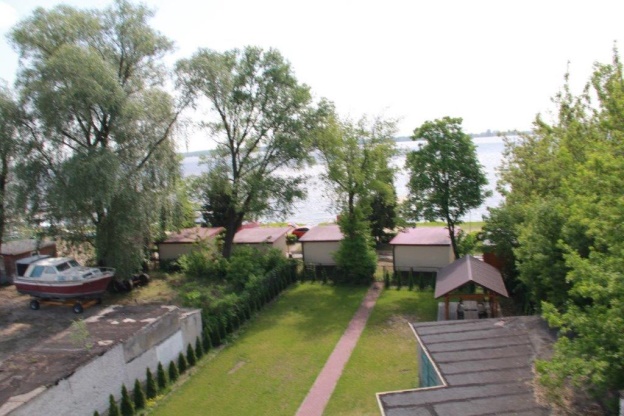 POCZTA POLSKA (Zegrze Płd.)
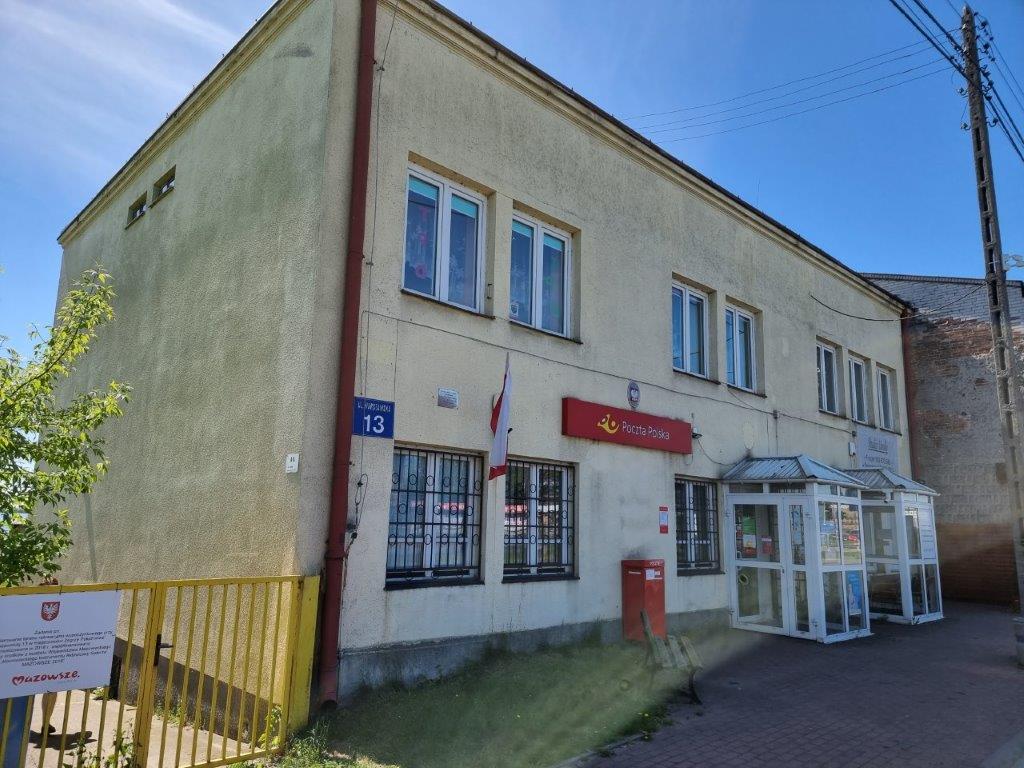 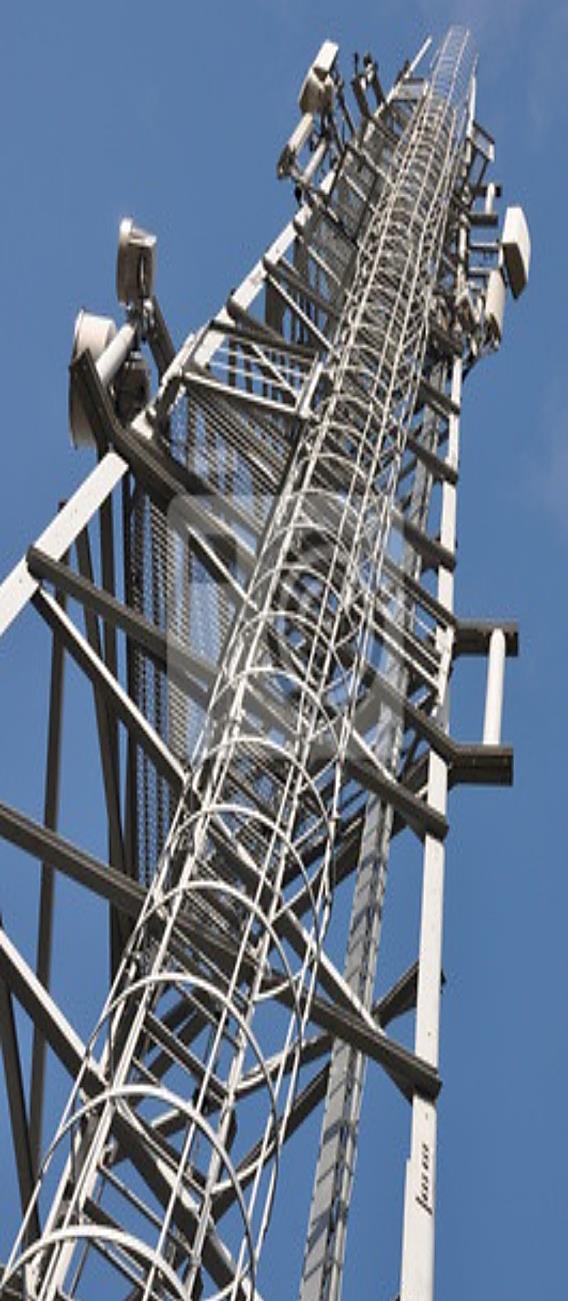 Wieża telekomunikacyjna
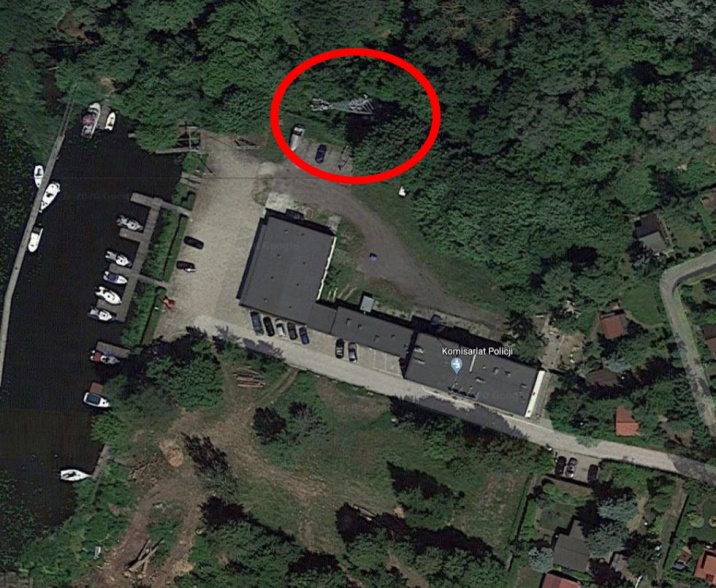 PRZEDSZKOLE I SZKOŁA TERAPERUTYCZNA OONIWEREK
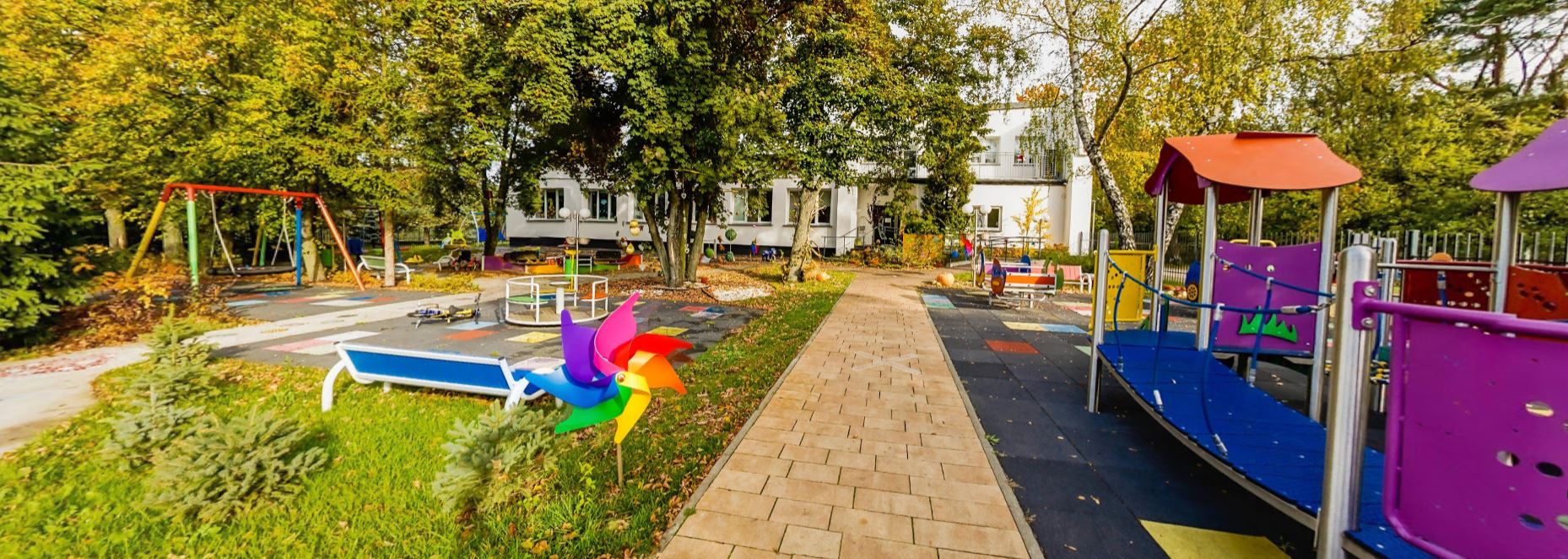 Dane o dochodach uzyskanych z tytułu wykonywania prawa własności i innych praw majątkowych oraz z wykonywania posiadania
Dziękuję za uwagę :-)